How to use this template
Provide as much information as you have at this point. We know things can change a lot in government
If you have access to data, use it
This template only needs to be filled in if you are creating or migrating Theme content (content organised around citizen need within a life events framework, this includes campaign style content). If you're just adding a publication, news item or grant you can use these templates directly
If you need features developed you will need to speak with our engagement manager Ged, gerald.wilson@dpc.vic.gov.au
Final completed templates will be reviewed by the vic.gov.au publishing round table. Send them to digital@dpc.vic.gov.au for distribution. This ensures all departments have visibility on new digital content and the user journey across all Victorian government content is considered. Turnaround is 5 working days. If there is high urgency speak with vic.gov.au and SDP content product manager Emma, emma.cameron@dpc.vic.gov.au
Content production template: <project title>
Make sure your content is discoverable, usable and aligns with SDP governance.
Your name
Date
“People come to your site to use it, not visit it. They're there to do a task or get information.”
Content Design London Readability Guidelines
Contents
Current or proposed content
What are you tryingto achieve?
Information architecture
Where will the information live?
Search Engine Optimisation
How will users discover your content?
1. Current or proposed content
What are you trying to achieve?
1. Content objectives and success measures
Objectives
This content will <1 sentence summary of what content will help people to do>.
Forms
Capturing data in government needs to be considered carefully. If this may be needed for your content be aware of the SDP form options and usage guidelines.
<If needed, outline any form requirements or platforms required/being considered for this content>

Success measures
<add success measures for whole project e.g., 20% EDM click-throughs>
Customer effort score (SDP uses this measure for all content as a minimum. Benchmark is not finalised but data will be captured for your use)
1000 sessions per page annually (SDP uses this as a minimum viable benchmark for non-mandated content. If you're running a campaign with advertising spend you should expect much higher. Ask the SDP Community of Practice if you're not sure what to expect)
2. Content information architecture
Where will the content live?
Information architecture framework
Your content is assessed as <self-select from 1 or more of the following: Theme, Organisation and Type>.
Content locations on vic.gov.au: Theme
<Delete slide if not relevant. Delete instructions once complete>
<Choose a Theme location from the following list area www.vic.gov.au/information-and-services>
<Theme areas have been set based on extensive user research. New theme areas can be added but user research must be provided to justify the addition. Research findings can be sent to digital@dpc.vic.gov.au for review>
The relevant Theme location is:
<Name of theme location e.g. Education>
Content locations on vic.gov.au: Organisation
<Delete slide if not relevant. Delete instructions once complete. Content to support citizen needs can't be added to organisational areas.>
The relevant Organisation location is:
About the Vic Government
Department
<Name of department>
<Name of organisation(s)>
<Additional proposed pages>
Content locations on vic.gov.au: Type
<Delete slide if not relevant. Delete instructions once complete. List stand-alone publications or grants if part of a larger project.>
<If news is required a separate communications plan and editorial calendar must be submitted. Separate news areas are labor-intensive to maintain, and individual items rarely make it over the 1000 sessions benchmark. Card highlights can be added to your key pages as a high impact/low effort alternative.>
The following should be highlighted within this content:
<Name of publication, grant or campagn>
Flexible journeys and improved taxonomy use
A journey or organisation can include any type of content, across and classification
An example of mapping content from different classifications to create a journey
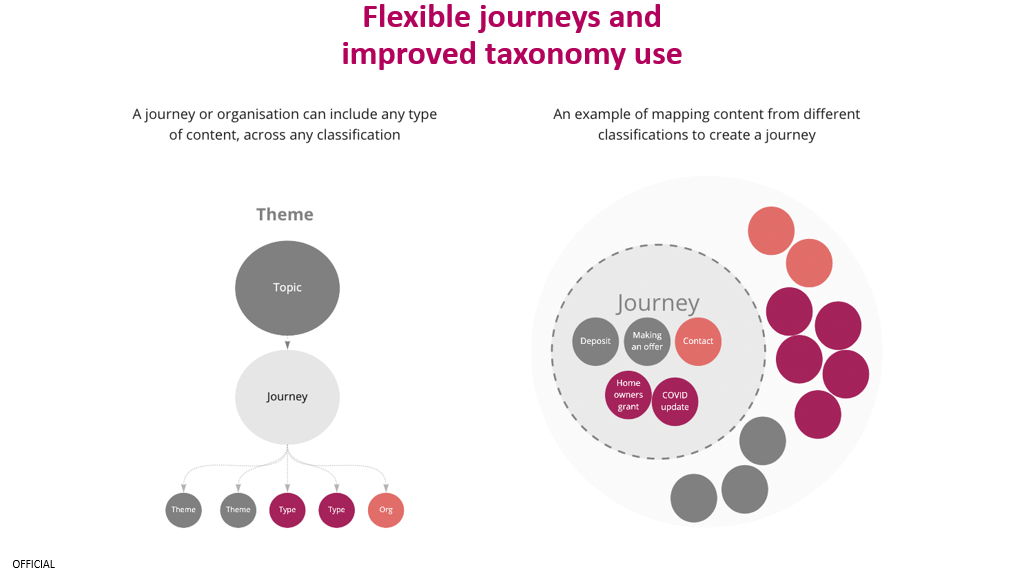 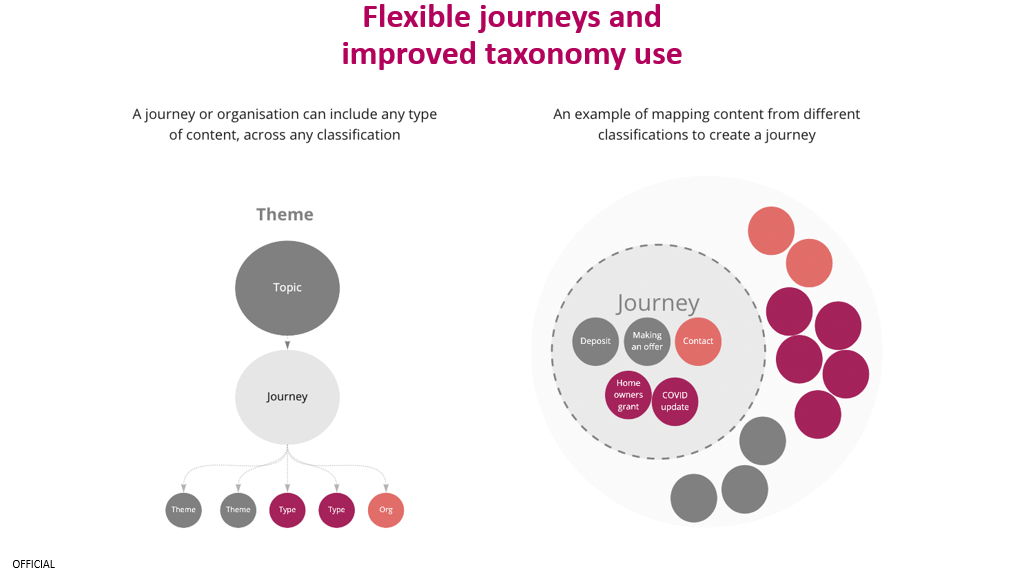 Content map
<Relevant if you have Type information. Delete slide if not relevant. Delete instructions once complete.>
The following should be highlighted within this content:
<Section>
<Section>
E.g.: Disability and inclusive education
<Grant or publication>
<Grant or publication>
State Disability Plan
3. Search Engine Optimisation
Over 80% of users find content through Google. How will you make sure your content is discoverable?
What keyword are you targeting?
For each nominated page, list your target keyword. Your target keyword should be related to the page purpose and based on Google Trends research.
<This information is used to monitor SEO success of pages on SDP. All pages should ranking on the first page of Google results as usage drops off significantly after that. You must use the target keyword in the title, url and body content for SEO to be successful.>
3. Next steps
<Delete slide if not relevant. This is to highlight any 'phase 2' if you have it. >
Next steps:
1. <e.g.: add Service Victoria application form>
2. 
3. 
Remember: regularly review your content and how it’s performing so you can continue to improve, update, consolidate and archive as needed!
'Was this page helpful?' feedback results
Vic.gov.au Google Analytics dashboard
Thank you
Reach out if you have any questions.
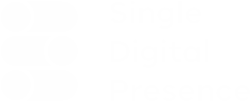